Adrian Sim
Associé, Technologie commerciale
Bristows LLP
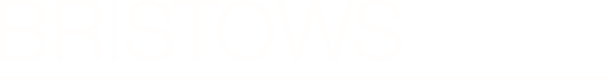 Commerce électronique et transformation numérique
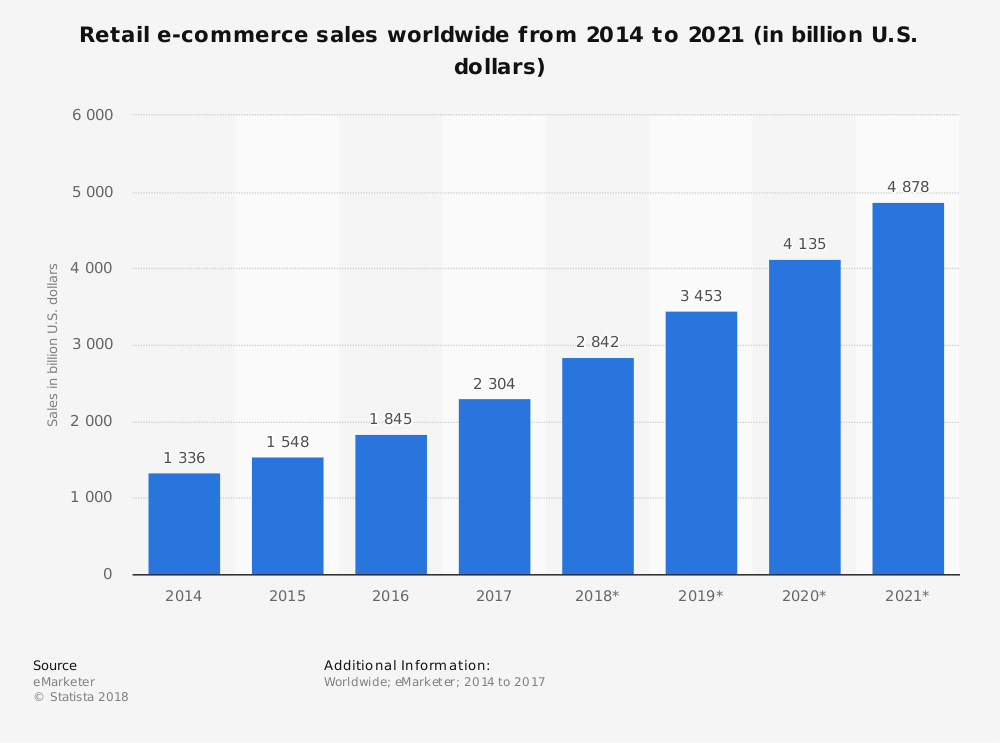 AGENDA
Les modifications règlementaires – le commerce électronique dans le MUN (marché numérique unique)

La transformation numérique

Les principales questions commerciales et juridiques dans les contrats de transformation numérique
Paris 2018
I The Next Tech Law Revolution I
2
Le e-commerce dans le MUN – Les évolutions récentes de la règlementation
Le règlement (UE) 2018/302 sur le geoblocking injustifié 
Le concept d’ “acheter comme un local”
Geoblocking vs. geo-discrimination
Les principales exclusions : les services comportant des œuvres protégées par le droit d'auteur (par exemple, musique en streaming, ebooks, logiciels), services financiers, audiovisuel, transport, soins médicaux.
Impact pratique et nouveaux modèles économiques ?
Scénario post-Brexit

Le règlement 2017/1128 sur la portabilité en ligne
Les services de contenu en ligne contractés dans l’Etat de résidence sont désormais accessibles dans l’ensemble de l'UE
Paris 2018
I The Next Tech Law Revolution I
3
Le e-commerce dans le MUN – Les modifications règlementaires futures
Directive (2015/0288 (COD)) sur les contrats de vente de biens
Un même ensemble de règles pour internet et les contrats à distance (mais maintenant aussi en physique)

Directive (2015/0287 (COD)) sur les contrats de fourniture de contenu numérique 
S'applique quelle que soit la méthode de "vente" (cela peut concerner une contrepartie non monétaire, par exemple l'échange de données personnelles).
S'applique à la fois à la "vente" (licence permanente) et au contenu numérique fourni sous licence restreinte.

Proposition de la Commission (2018/0112(COD)) pour l’encadrement des services d’intermédiation
Réglementer les "services d'intermédiation en ligne" B2B qui incluront les plateformes de commerce électronique, les moteurs de recherche, les stores d'applications, les réseaux sociaux pour les entreprises et les instruments de comparaison des prix.
Une transparence accrue, un règlement des conflits plus efficace et une meilleure surveillance 
Rôle de l'Observatoire européen de l'économie des plateformes en ligne
Paris 2018
I The Next Tech Law Revolution I
4
Transformation numérique de votre infrastructure technologique de commerce électronique
“Arrière de l’infrastructure”
API
Suivi des livraisons
CRM
SaaS
CMS
Utilisateur final
Point de vente
Processus de paiement
PaaS
ERP
Contrôle de sécurité
IaaS
Paris 2018
I The Next Tech Law Revolution I
5
Transformation numérique : Risque d'intégration
Risque le plus important - intégration
Technique - la solution ne fonctionne pas
Financière - coût de l'exécution du travail.
Contractuel - qui est responsable /trouver les coupables

Qui supporte le risque contractuel : client, développeur/intégrateur, tous les fournisseurs ?
Plus d’objectifs de niveaux de services, d’accords de collaboration, de calendriers, de responsabilités managériales
Traitement des solutions cloud

Eléments de base
Exemple édifiant – SAP v Diageo
Paris 2018
I The Next Tech Law Revolution I
6
Principales questions juridiques et commerciales : la méthode Agile (point de vue du client)
Paris 2018
I The Next Tech Law Revolution I
7
Principales questions juridiques et commerciales : Quand les choses tournent mal
Mécanismes d'incitation
Dommages-intérêts liquidés
Retenue / rétention
Sondages sur la satisfaction de la clientèle
Client de référence

Responsabilité
Responsabilité illimitée - confidentialité ?  Violation des droits de propriété intellectuelle ? Renonciation ?
Pertes directes présumées - coûts payables à des  tiers fournisseurs ? Dédommagement de clients à titre gracieux ?  Amendes règlementaires ?  Perte de profit ?
Plafonds - 100 %, 150 %, 200 % ? build,  transition ou run ?  Des plafonds séparés pour la propriété, les données / la sécurité, les données personnelles ?
La Cyber assurance
Paris 2018
I The Next Tech Law Revolution I
8
Principales questions juridiques et commerciales : le RGPD
Renégociation ou nouvelles dispositions - une approche différente ?

Indemnisation en matière de données personnelles
réciprocité
Les réclamations des tiers (personnes concernées) vs les amendes réglementaires vs toutes les pertes
Déroulement de la réclamation

Responsabilité  
Illimitée - toujours normal ?
Super plafond vs plafond séparé
Chevauchements avec des clauses de confidentialité et de sécurité
Pertes présumées directes
Paris 2018
I The Next Tech Law Revolution I
9